AHRQ Safety Program for Improving Antibiotic Use
Discussing Infectious Concerns About Residents With Family Members and Caregivers
Long-Term Care
AHRQ Pub. No. 17(21)-0029
June 2021
Objectives
Review strategies to discuss potential harm associated with antibiotic use to family members of residents
Address end-of-life care as it relates to antibiotic use
Recognize supportive and comfort care measures for residents who are uncomfortable
2
Social Pressure Can Drive Antibiotic Prescribing1,2
Family pressure to prescribe antibiotics may drive unnecessary prescriptions
Social pressure can be reduced with proper education and involvement of family members in the care plan
3
Pressure To Prescribe2
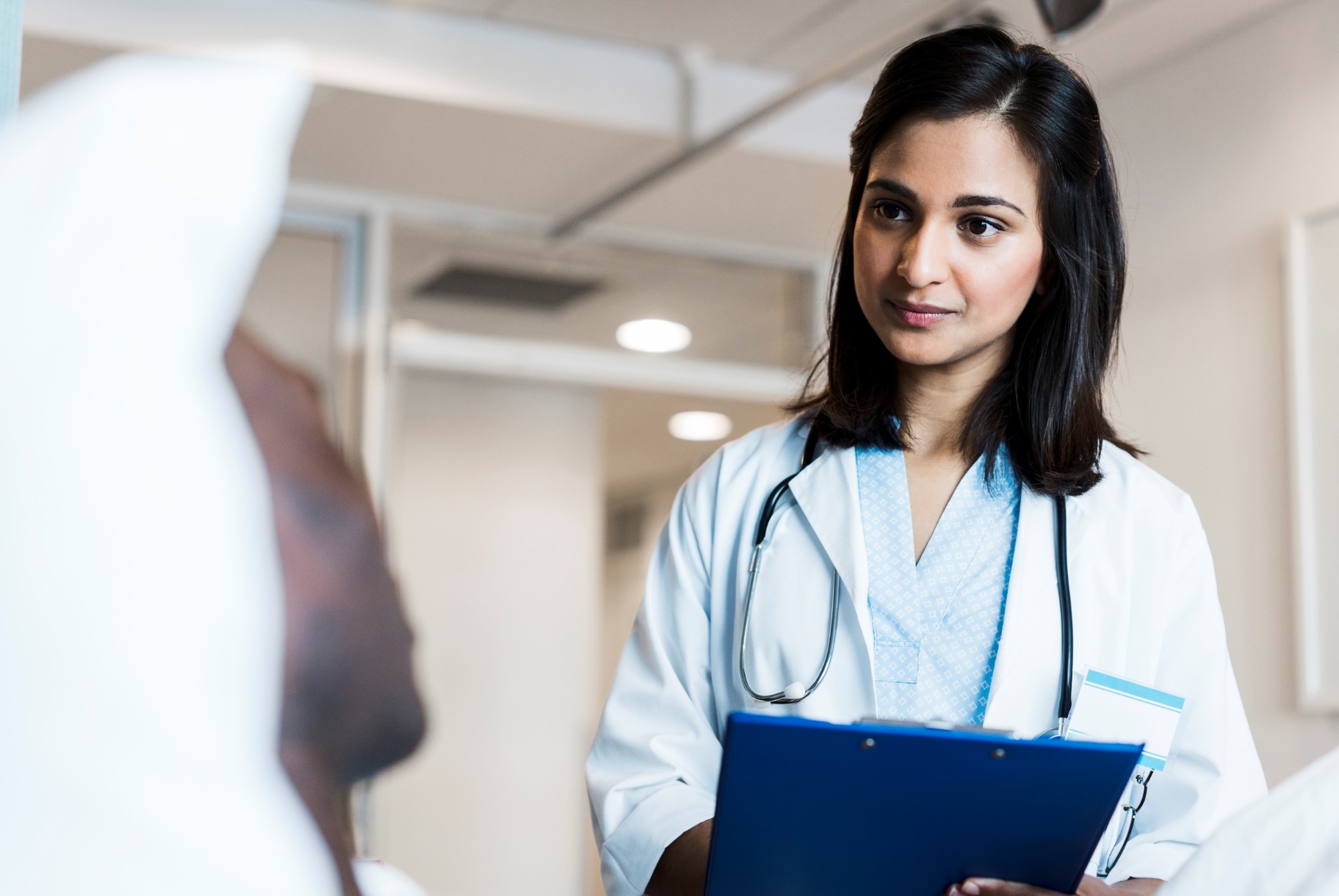 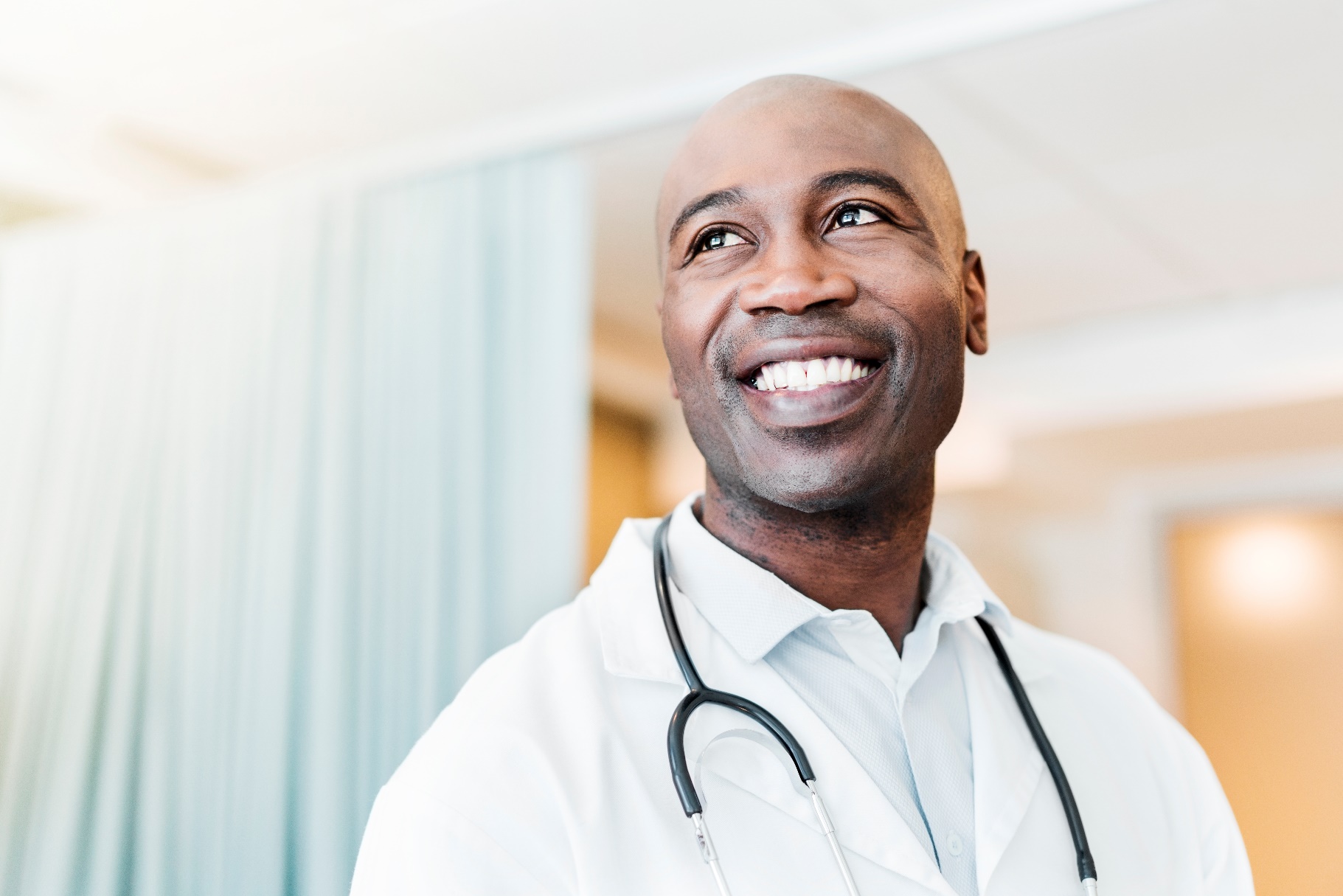 “… if the family really insists, then I am quite willing to prescribe [antibiotics].”
“…in retrospect I just shouldn’t have done it [prescribed antibiotics]. But sometimes you do it for the family…”
4
Case 1: Ms. Alvarez
Ms. Alvarez is a long-term care resident with a history of Parkinson’s disease and dementia
Refused breakfast and seems less “vibrant” than usual
Keeps talking about her husband, who passed away several years ago
Ms. Alvarez’s daughtersays that last time this happened her mother was diagnosed with a UTI, and she requests a urine culture
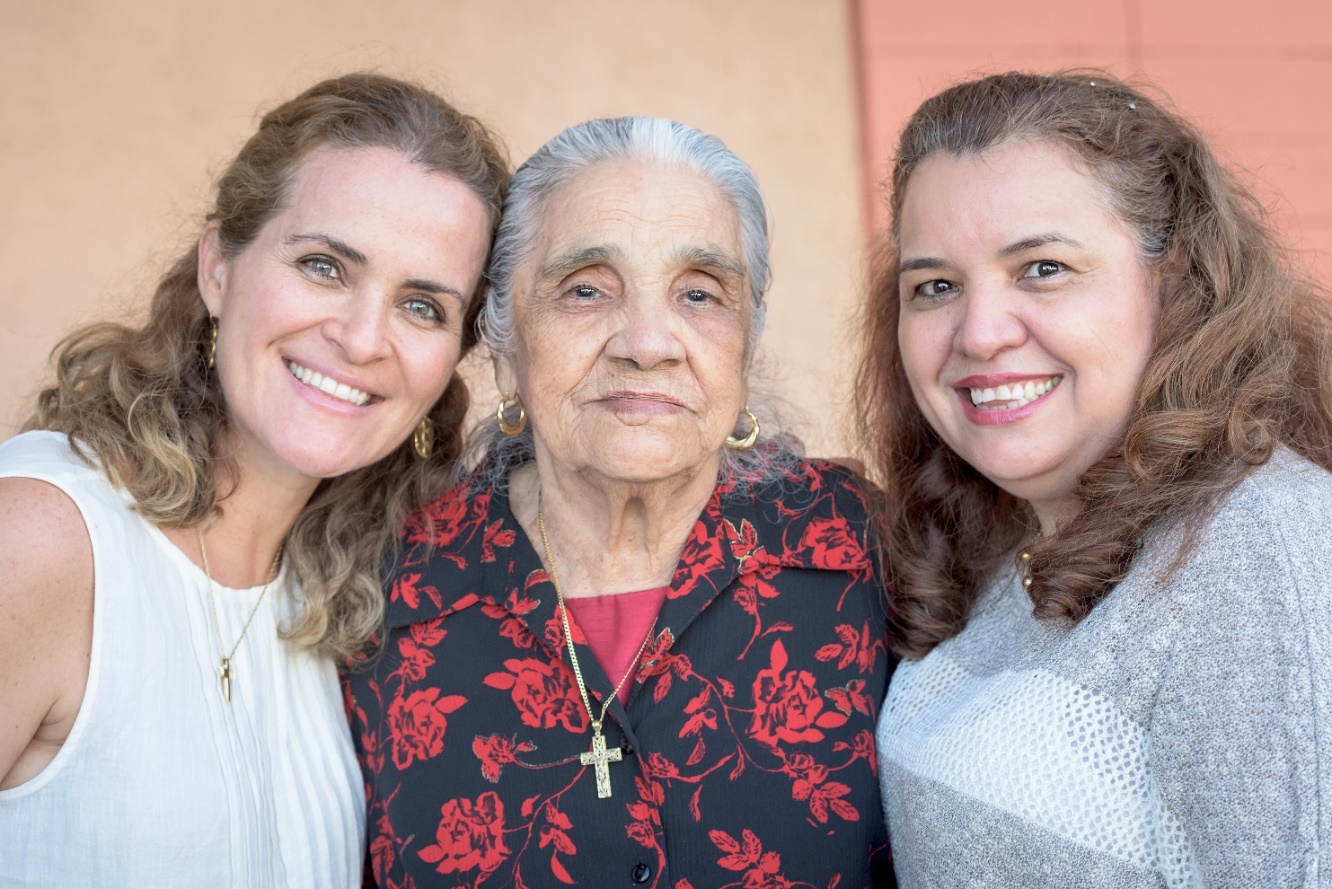 5
Case 1: Ms. Alvarez, Continued
Ms. Alvarez is sitting in a chair looking out the window
Her vital signs are within the normal range
She does not have a Foley catheter and denies any pain, and her examination is normal 
She does not verbalize any symptoms
She tells you she did not eat breakfast because she is waiting for her husband to join her
You determine that Ms. Alvarez is clinically stable and she is a bit more confused than baseline
6
Effective Communication
Listen to concerns  
Restate the concerns or main problem
“I agree that she seems a bit more confused.”
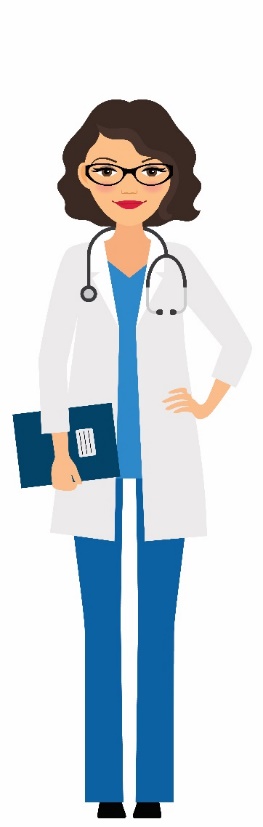 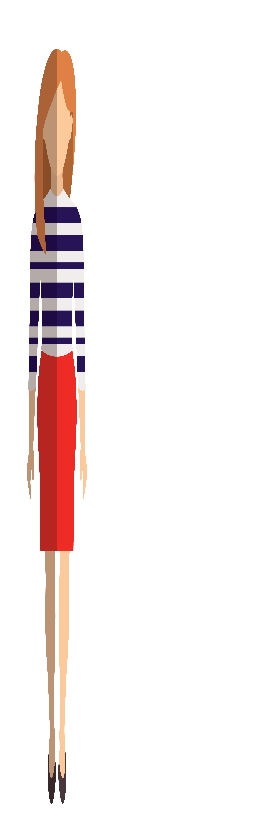 Address concerns
Express empathy/understanding
Explain your reasoning
Offer solutions and reassurance
7
Empathy & Understanding
“It must be hard to see your mom like this.  She must be very different from the person you knew even just a year ago.”
8
Explain Your Reasoning
“Physically, your mom looks OK. She does not have a fever and her assessment is normal.”
“I understand you are concerned, but she does not have signs or symptoms of infection right now. There are lots of reasons why she might be more confused today.”
“Research from the last few years tells us that UTIs are not really a common reason for confusion.”
“Sometimes a bad night’s sleep or a change in medication can make someone confused. Sometimes even just a little dehydration can affect an older adult.”
9
Explain Your Reasoning, Continued
“It’s really hard to get a clean urine sample so the culture often comes back looking positive, but it’s because of contamination. To get a really good sample, we may have to do an in-and-out catheterization—which is pretty uncomfortable, and I don’t think the pain she will feel is worth it when the suspicion for a UTI is very low.”
“Getting a urine culture, which is likely to be contaminated, could lead to treating her for an infection she does not have, which may cause harm.”
10
Explain Your Reasoning, Continued
“Antibiotics can have significant side effects, including allergic reactions, diarrhea, or other gastrointestinal upset. Exposure to antibiotics also puts your mom at risk for developing a future infection with resistant bacteria, which could make antibiotics less effective for her.”
11
Offer Solutions
“We will watch her closely over the next 24 hours and get vital signs on a regular basis.”
“It is possible that she is dehydrated or did not get enough sleep last night. I think we should try and make sure she drinks enough fluid and continue to reorient her.”
“If you’re going to be here for a while, maybe you can encourage her to keep drinking some water or juice.”
“If she does not get better in the next day or two, or looks worse before that, we’ll talk again and see what else we can try.”
12
Offer Solutions
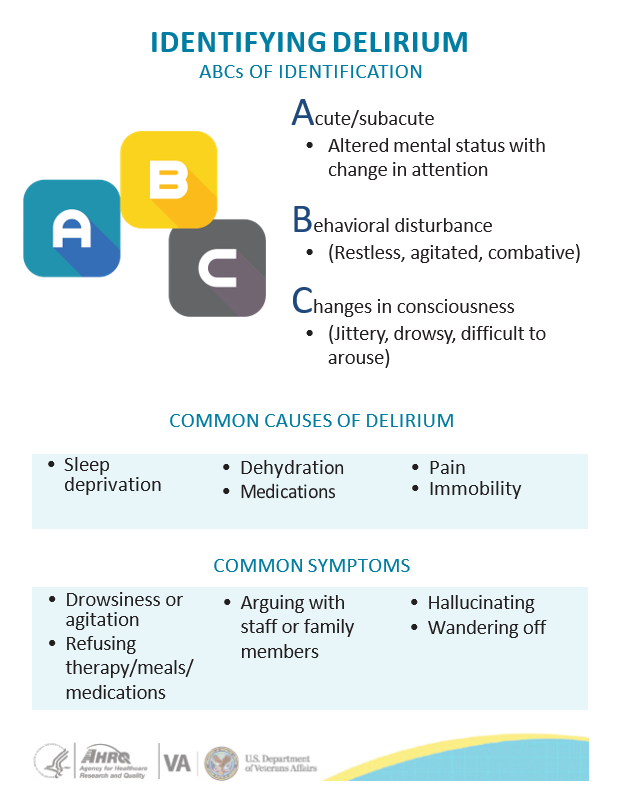 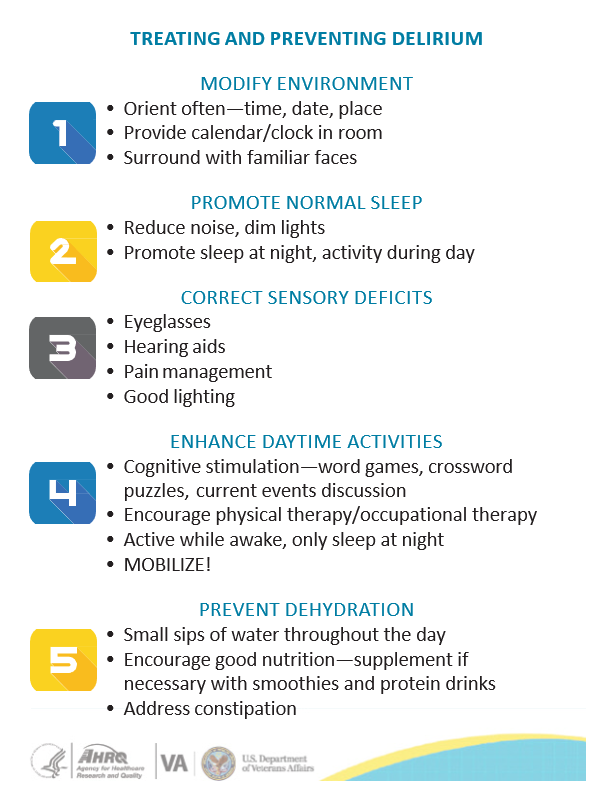 13
Success!
Ms. Alvarez’s daughter agrees to the plan for active monitoring.
The next morning, Ms. Alvarez seems back to her baseline.
Her daughter seems happy with her care.
She understands why you made the decision you made.
She decides that in the future, she will not immediately ask for antibiotics every time her mom has a change in mental status.
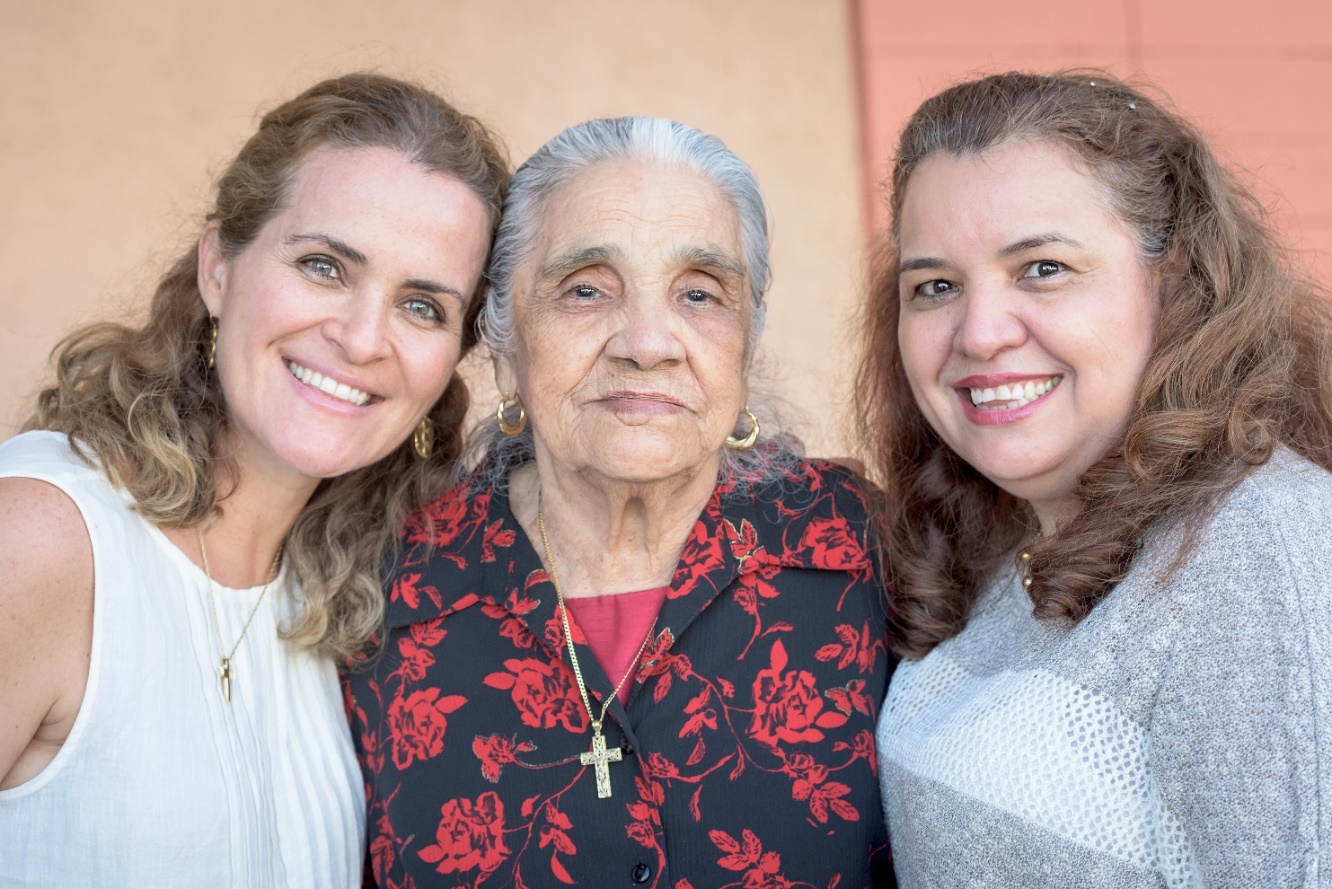 14
End-of-Life Care3
Antibiotics are often prescribed to people who are dying, even when they don’t have symptoms of a bacterial infection
42% of nursing home residents with advanced dementia are prescribed antibiotics during their last 2 weeks of life
25% of hospice patients receive antibiotics during their final weeks of life
15
End-of-Life Care4,5
Antibiotic therapy may cause harm, particularly for frail, elderly patients
Potential rehospitalization
Invasive diagnostic testing (catheters, blood draws)
IV therapy requires uncomfortable lines
Antibiotics cause side effects (rashes, diarrhea)
Antibiotics cause drug-resistant bacteria to develop
16
Case 2: Ms. Jones
72-year-old woman 
Recently transferred to your facility for hospice care for stage 4 metastatic lung cancer
Has limited capacity to make medical decisions
Made it clear that her goal was to die comfortably
Her family was in agreement with these wishes
A few days after she is transferred, she develops a productive cough
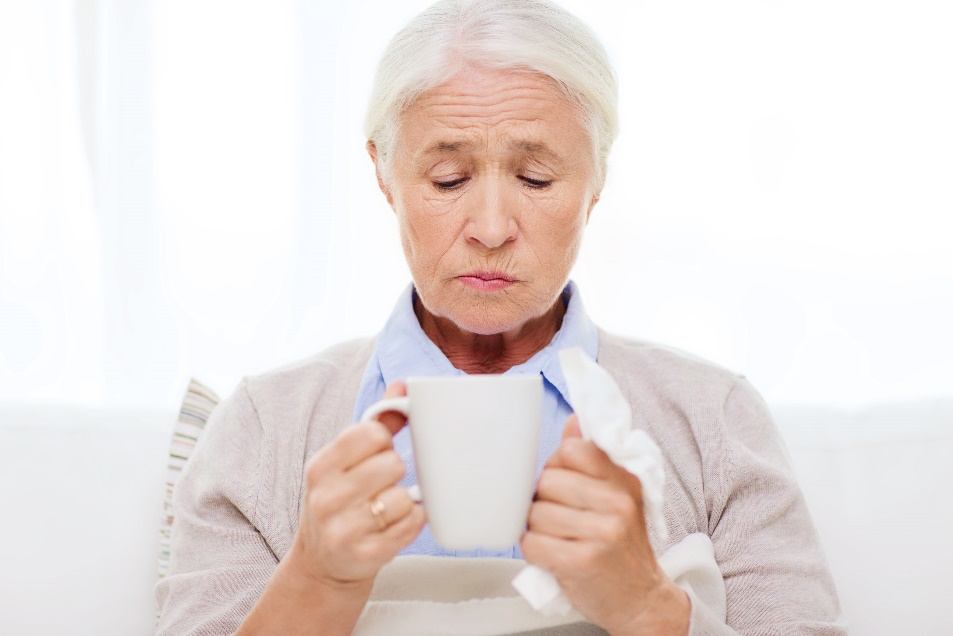 17
Case 2: Ms. Jones, Continued
“I think she has pneumonia; she’s been coughing like crazy.  
We better start her on antibiotics.”
Assessment:
She has a productive cough and crackles at the base of her left lung
She is lying in bed breathing comfortably on 2L/min nasal cannula 
She has no fever and no increase in her oxygen requirements
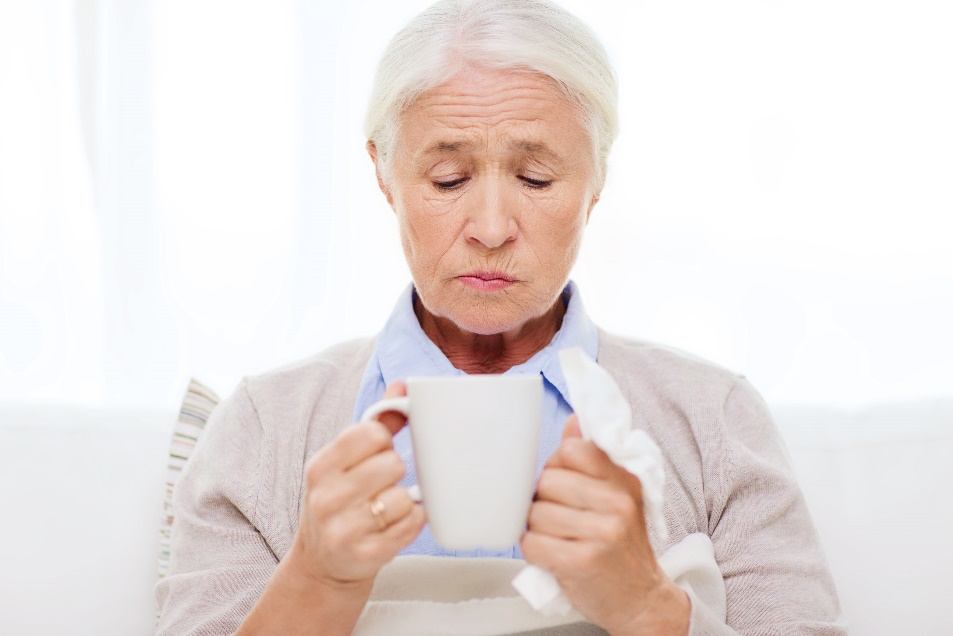 18
Case 2: Support and Comfort
Humidified oxygen
Giving her the option of getting oxygen through a mask because it’s hard to inhale through her nose when coughing
Tissues and a cup at her bedside to spit into
Additional pillows 
Including one to hug while she’s coughing because she complained of being sore from coughing so much
Refilling her water pitcher
Lozenges, cough suppressants
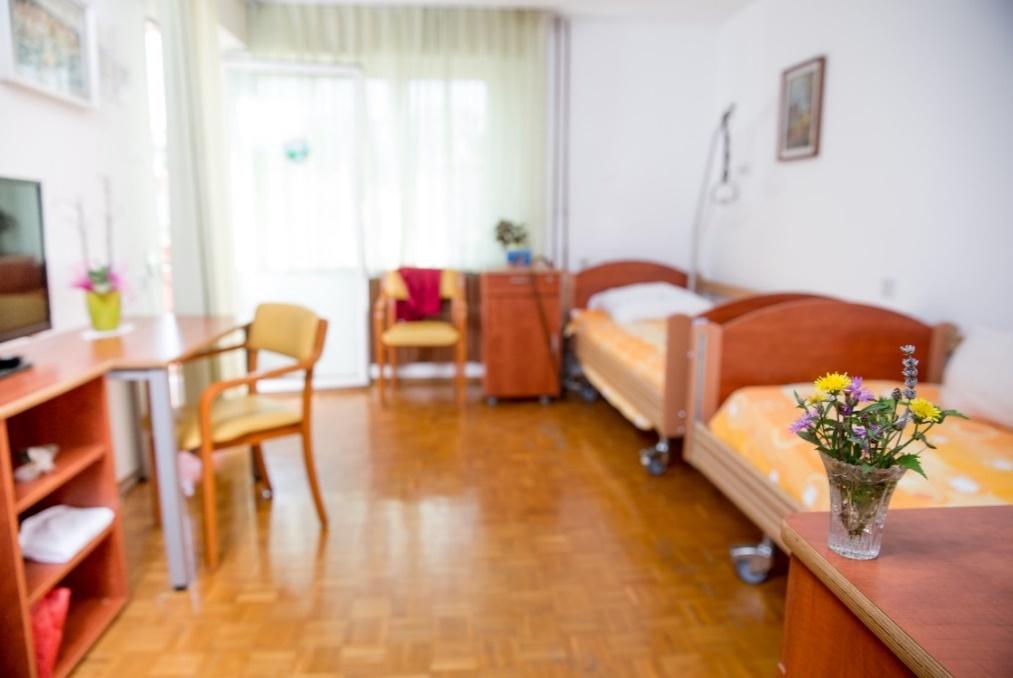 19
Case 2: Ms. Jones, Continued
You review her advance directive
She is DNR/DNI and has requested no life prolonging interventions
Her goal is comfort care
Discuss her care with the patient and her husband
Let’s review our approach and think about some ways to talk with Ms. Jones and her husband
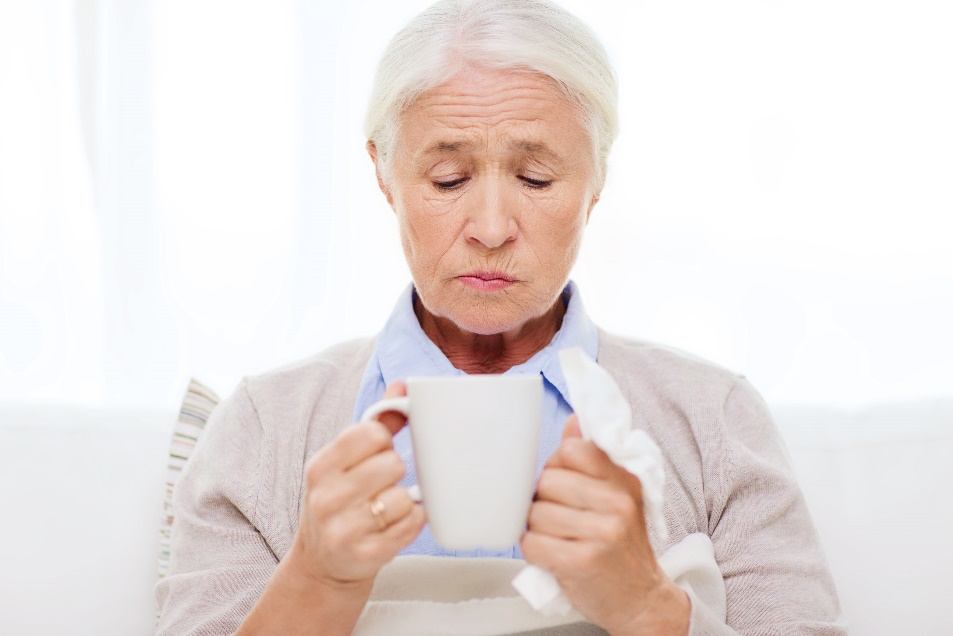 20
Effective Communication
Listen to concerns  
Restate the concerns or main problem
“I understand why you are concerned about this cough. I hear it, and it sounds pretty rough.”
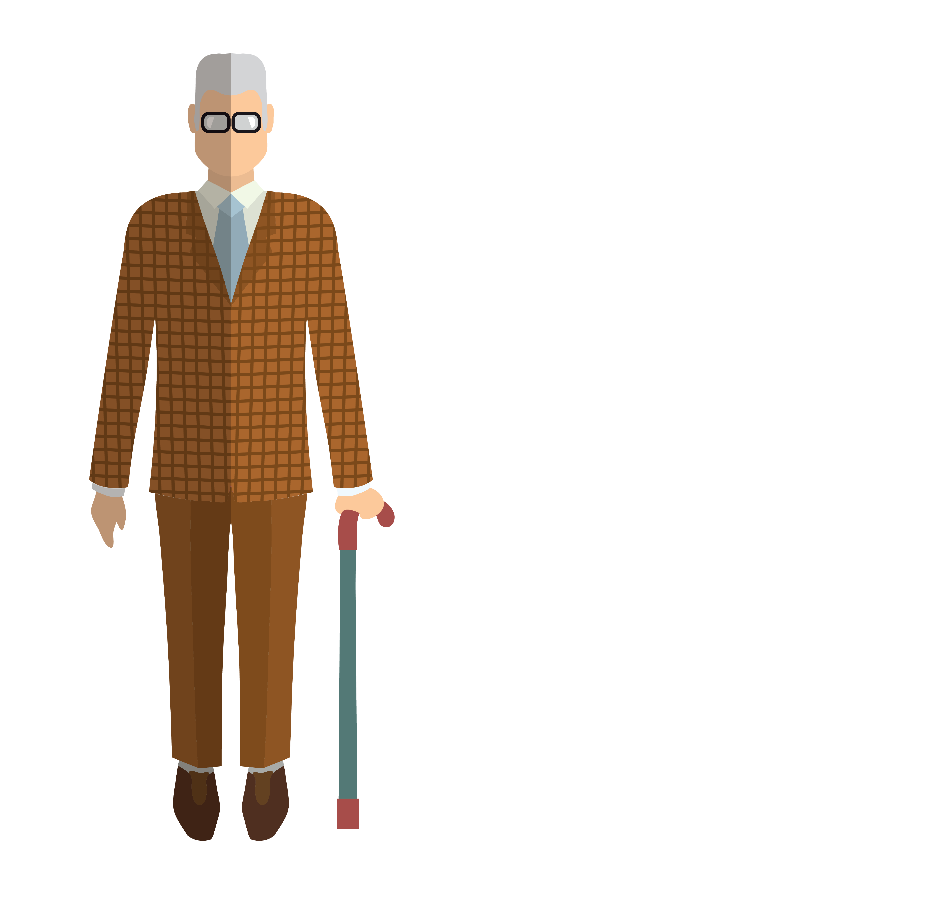 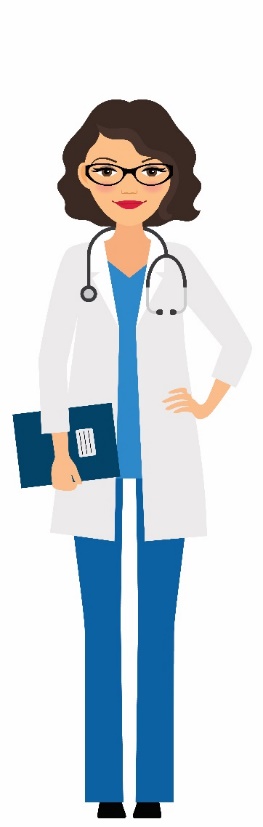 Address concerns
Express empathy/understanding
Explain your reasoning
Offer solutions and reassurance
21
Empathy & Understanding
“This must be so hard for you, to see her suffer with such a terrible disease.”
“We expect her to have a cough as the lung cancer progresses.”
“It is possible that your wife may develop pneumonia; this is a common infection at the end of life.”
22
Reasoning5
“People in hospice care often die from infections. What we understand is that attempting to treat infections does not change the overall situation and sometimes actually decreases their level of comfort.”
“Even if we treat her for pneumonia, it won’t make her any better than she was a day or two ago.”
“People with pneumonia often need to go to the hospital. Sometimes we start treatment here, but even oral medications have risks and side effects.”
23
Solutions and Reassurance
“We can try to make her more comfortable by making it easier to cough phlegm out of her lungs.  We can give her humidified oxygen and nebulizer treatments. There are also over-the-counter medications that may help.”
“Some medications, like codeine or morphine, will help suppress the cough reflex, which means she can get some rest. They also cause sedation and will make it easier for her to be comfortable.”
24
Family Meetings Regarding End-of-Life Care
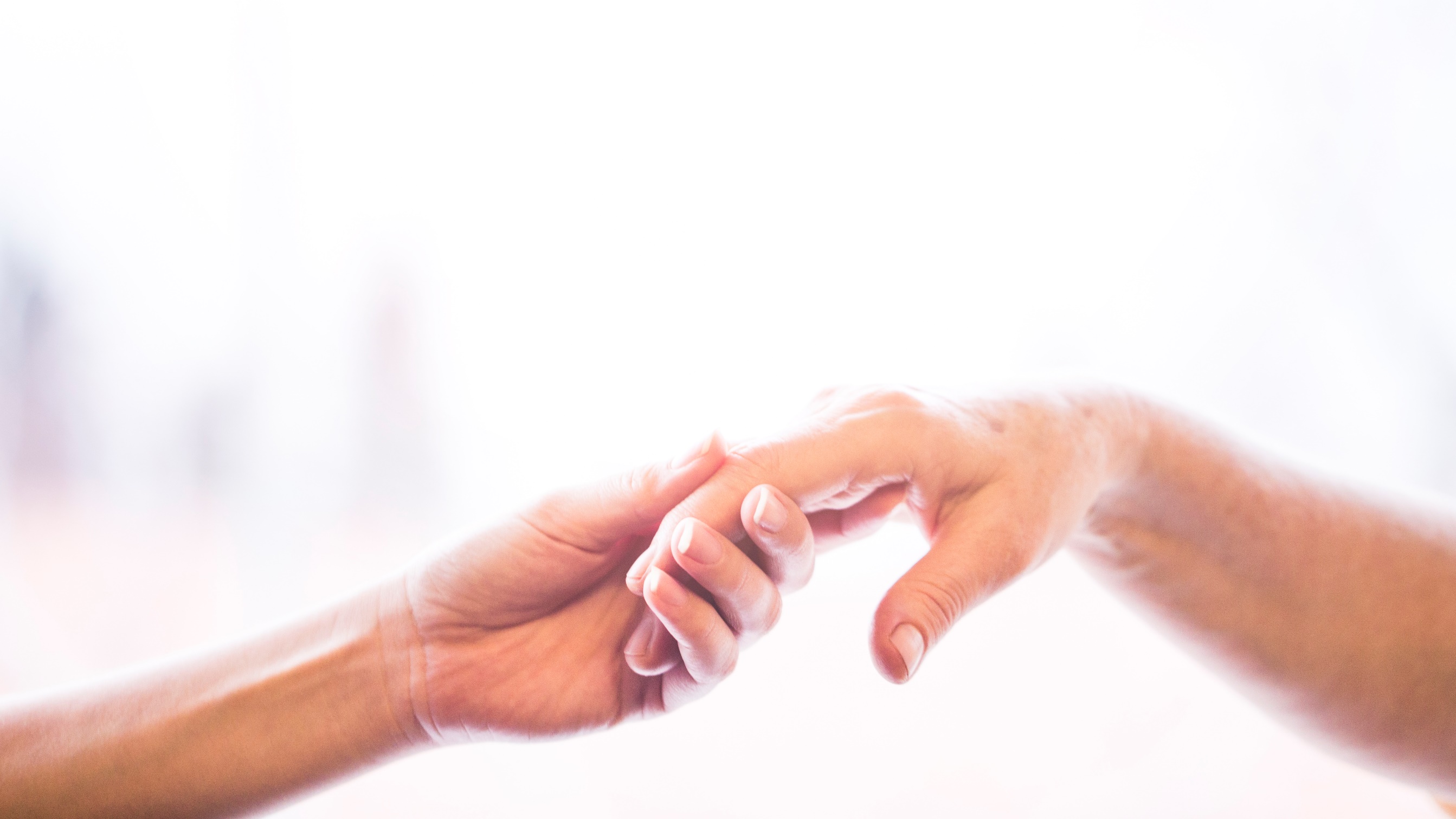 Establish resident/family goals of care
Inform the family that infections are expected at the end of life, and may often be the terminal event
Reassure them that your team will continue to provide symptomatic relief and comfort measures
25
Key Points
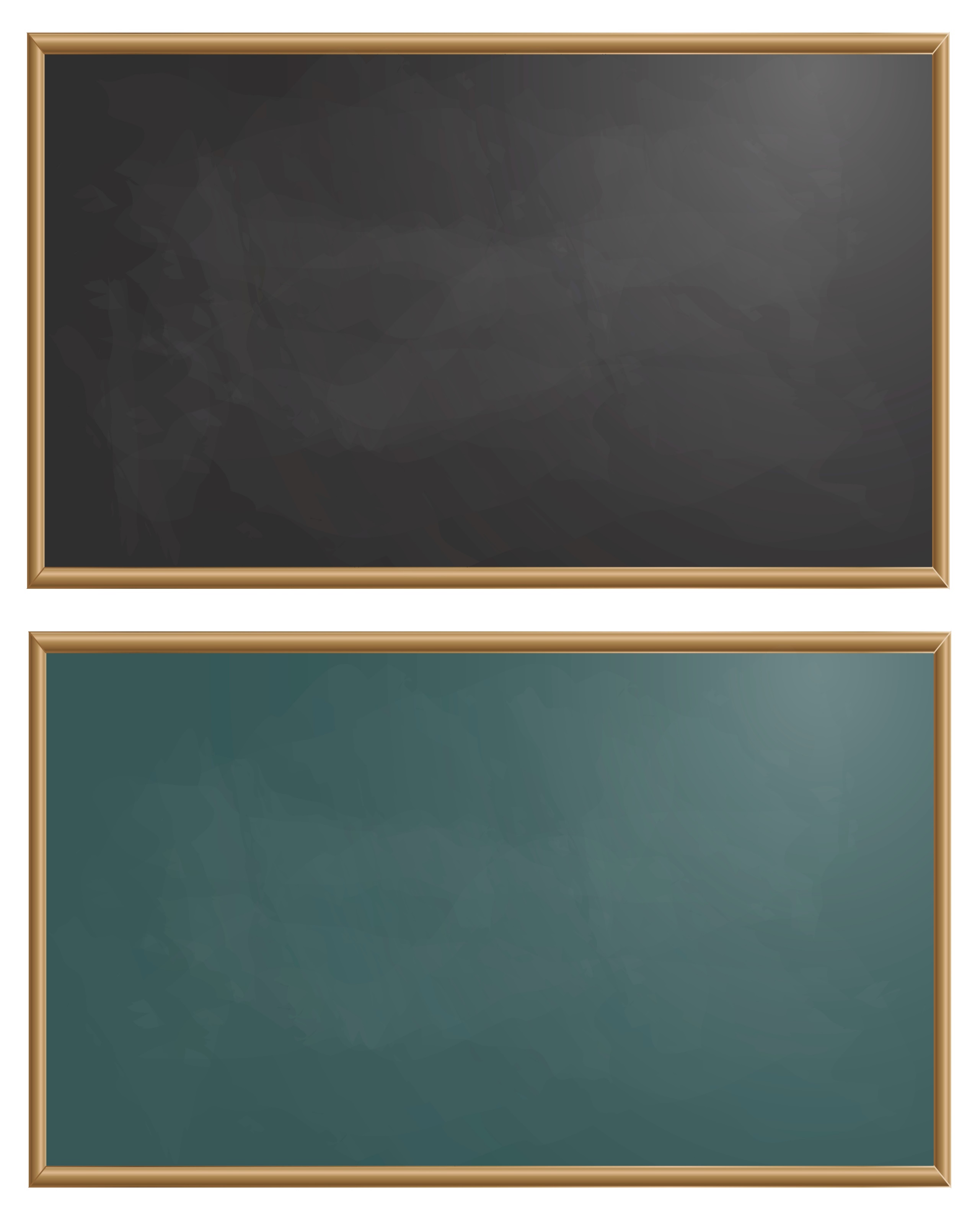 Effective communication is a key component 
Educating residents and family members about the risks of antibiotic treatment is recommended prior to prescribing antibiotics 
Goals of care should be established early on in the treatment plan
26
Narrated Presentation
AHRQ Safety Program for Improving Antibiotic UseLong-Term Care
Discussing Infectious Concerns About Residents With Family Members and Caregivers



Content supported in part by the VA
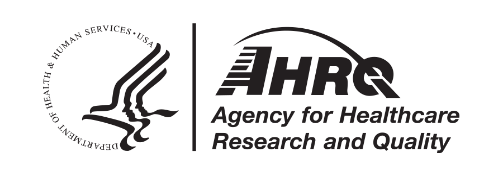 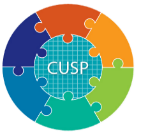 Link to Discussing Infectious Concerns narrated presentation
Activities To Complete
28
Disclaimer
The findings and recommendations in this presentation are those of the authors, who are responsible for its content, and do not necessarily represent the views of AHRQ. No statement in this presentation should be construed as an official position of AHRQ or of the U.S. Department of Health and Human Services.
Any practice described in this presentation must be applied by health care practitioners in accordance with professional judgment and standards of care in regard to the unique circumstances that may apply in each situation they encounter. These practices are offered as helpful options for consideration by health care practitioners, not as guidelines.
29
References
Fleming A, Bradley C, Cullinan S, et al. Antibiotic prescribing in long-term care facilities: a qualitative, multidisciplinary investigation. BMJ Open. 2014 Nov 5;4(11):e006442. PMID: 25377014.
Van Buul LW, van der Steen JT, Doncker SM, et al. Factors influencing antibiotic prescribing in long-term care facilities: a qualitative in-depth study. BMC Geriatr. 2014 Dec 16;14:136. PMID: 25514874.
D’Agata E, Mitchell SL. Patterns of antimicrobial use among nursing home residents with advanced dementia. Arch Intern Med. 2008 Feb 25;168(4):357-62. PMID: 18299489.
Levin PD, Simor AE, Moses AE, et al. End-of-life treatment and bacterial antibiotic resistance: a potential association. Chest. 2010 Sep;138(3):588-94. PMID: 20472860.
Givens JL, Jones RN, Shaffer ML, et al. Survival and comfort after treatment of pneumonia in advanced dementia. Arch Intern Med. 2010 Jul 12;170(13):1102-7. PMID: 20625013.
30